องค์การบริหารส่วนตำบลนาสีนวล
อำเภอพยัคฆภูมิพิสัย จังหวัดมหาสารคาม
เปิดลงทะเบียนเพื่อรับเบี้ยยังชีพผู้สูงอายุ ประจำปีงบประมาณ 2566
คุณสมบัติ 	
	1. ผู้สูงอายุที่มีอายุครบ 60 ปีบริบูรณ์ ในปีงบประมาณ 2566
                 (เกิดก่อนวันที่ 2 กันยายน 2506)
	2. มีภูมิลำเนาในเขตพื้นที่ตำบลนาสีนวล
              3. ไม่เป็นผู้ได้รับสวัสดิการหรือสิทธิประโยชน์อื่นใด
                  จากหน่วยงานของรัฐ รัฐวิสาหกิจ หรือองค์กรปกครองส่วนท้องถิ่น
โดยเตรียมหลักฐาน ดังนี้
1. สำเนาบัตรประจำตัวประชาชน 
2. สำเนาทะเบียนบ้าน(ที่เป็นปัจจุบัน) 
3. สำเนาสมุดบัญชีเงินฝากธนาคาร
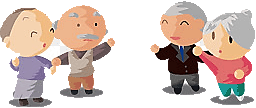 ตั้งแต่ เดือนตุลาคม – พฤศจิกายน 2564 และ มกราคม – กันยายน 2565 (ในวัน และเวลาราชการ) 
 ณ กองสวัสดิการสังคม  องค์การบริหารส่วนตำบลนาสีนวล  โทร. 043-706752